Acids and Bases
Acid/Base Definitions
Arrhenius Model
Acids produce hydrogen ions in aqueous solutions
Bases produce hydroxide ions in aqueous solutions
Bronsted-Lowry Model
Acids are proton donors
Bases are proton acceptors
Lewis Acid Model
Acids are electron pair acceptors
Bases are electron pair donors
Problems with Arrhenius Theory
It does not explain why molecular substances, such as NH3, dissolve in water to form basic solutions, even though they do not contain OH– ions.
It does not explain how some ionic compounds,  such as Na2CO3 or Na2O, dissolve in water to form basic solutions, even though they do not contain OH– ions.
It does not explain why molecular substances, such as CO2, dissolve in water to form acidic solutions, even though they do not contain H+ ions.
It does not explain acid–base reactions that take place outside aqueous solution.
Brønsted–Lowry Acid–Base Theory
It defines acids and bases based on what happens in a reaction.

Any reaction involving H+ (proton) that transfers from one molecule to another is an acid–base reaction, regardless of whether it occurs in aqueous solution or if there is OH− present.

All reactions that fit the Arrhenius definition also fit the Brønsted–Lowry definition.
Brønsted–Lowry Theory
The acid is an H+ donor. 

The base is an H+ acceptor.
Base structure must contain an atom with an unshared pair of electrons.

In a Brønsted–Lowry acid–base reaction, the acid molecule donates an H+ to the base molecule.
 H–A + :B  :A– + H–B+
Brønsted–Lowry Acids
Brønsted–Lowry acids are H+ donors.
Any material that has H can potentially be a Brønsted–Lowry acid.
Because of the molecular structure, often one H in the molecule is easier to transfer than others.
When HCl dissolves in water, the HCl is the acid because HCl transfers an H+ to H2O, forming H3O+ ions.
Water acts as base, accepting H+.
HCl(aq) + H2O(l) → Cl–(aq) + H3O+(aq)
Acid.      base
Amphoteric Substances
Amphoteric substances can act as either an acid or a base because they have both a transferable H and an atom with lone pair electrons.

Water acts as base, accepting H+ from HCl.
HCl(aq) + H2O(l) → Cl–(aq) + H3O+(aq)

Water acts as acid, donating H+ to NH3.
NH3(aq) + H2O(l)  NH4+(aq) + OH–(aq)
Conjugate Acid–Base Pairs
In a Brønsted-–Lowry acid–base reaction, 
the original base becomes an acid in the reverse reaction.
the original acid becomes a base in the reverse process.
Each reactant and the product it becomes is called a conjugate pair.
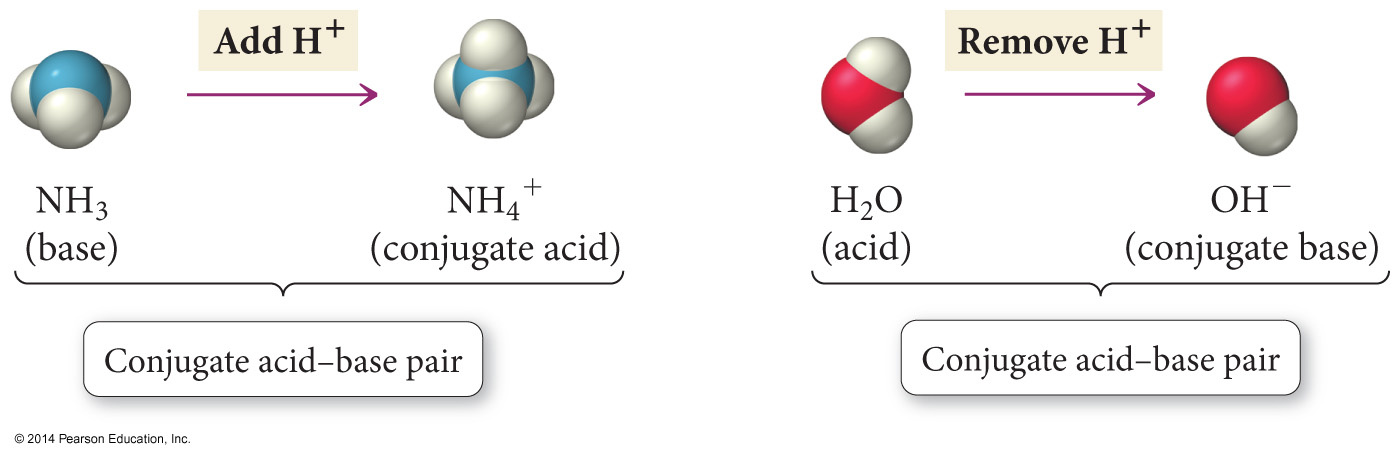 Conjugate Pairs
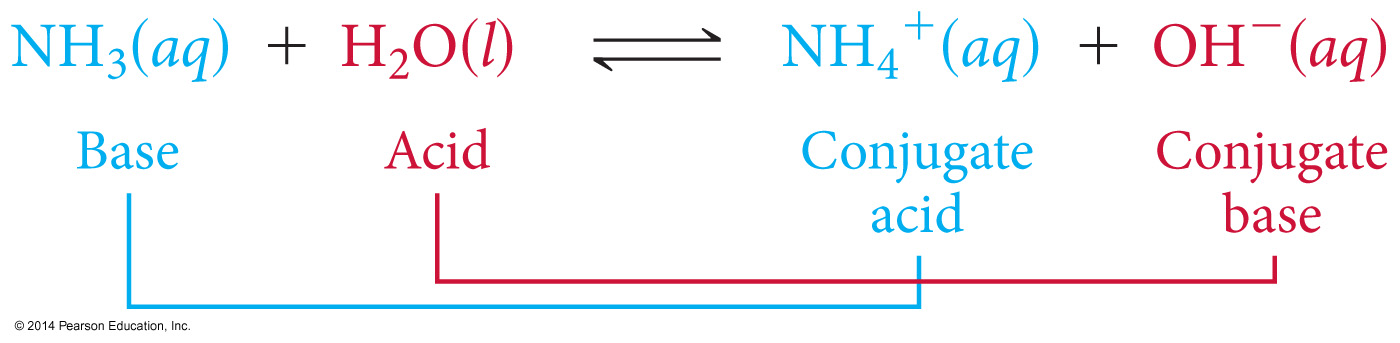 A base accepts a proton and becomes a conjugate acid.

An acid donates a proton and becomes a conjugate base.
Acid Dissociation
HA        H+   +     A-
Acid	      Proton    Conjugate
				    base
Alternately, H+ may be written in its hydrated form, H3O+ (hydronium ion)
Dissociation of Strong Acids
Strong acids are assumed to dissociate completely in solution.
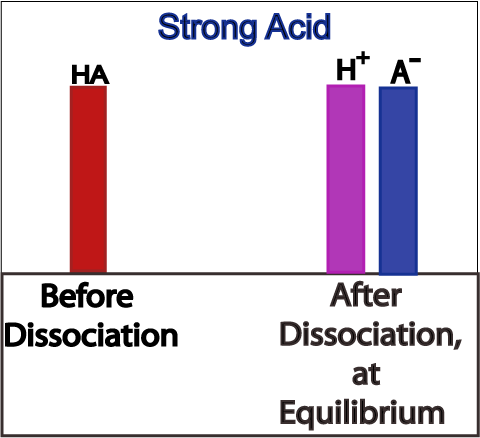 Large Ka or small Ka?
Reactant favored or product favored?
Dissociation Constants: Strong Acids
Dissociation of Weak Acids
Weak acids are assumed to dissociate only slightly (less than 5%) in solution.
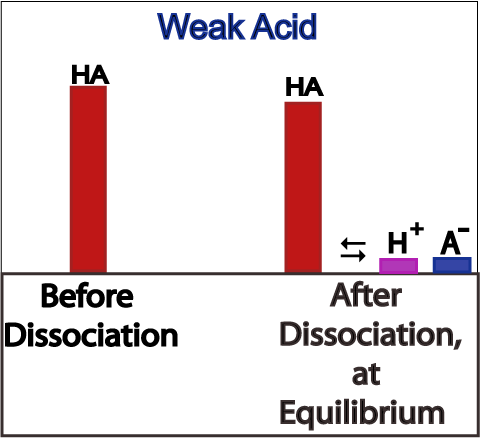 Large Ka or small Ka?
Reactant favored or product favored?
Dissociation Constants: Weak Acids
Self-Ionization of Water
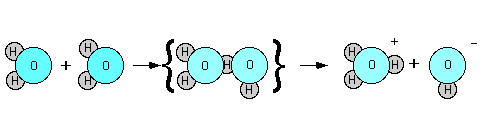 H2O  +  H2O                   H3O+ + OH-
At 25, [H3O+] = [OH-] = 1 x 10-7
Kw is a constant at 25 C:
Kw = [H3O+][OH-]
Kw = (1 x 10-7)(1 x 10-7) = 1 x 10-14
Calculating pH, pOH
pH = -log10(H3O+)
pOH = -log10(OH-)
Relationship between pH and pOH
pH + pOH = 14
Finding [H3O+], [OH-] from pH, pOH
[H3O+] = 10-pH
[OH-] = 10-pOH
pH and pOH Calculations
pH Scale